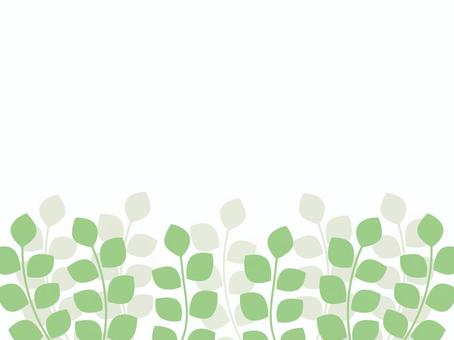 NPO法人ホームホスピスゆいたば―
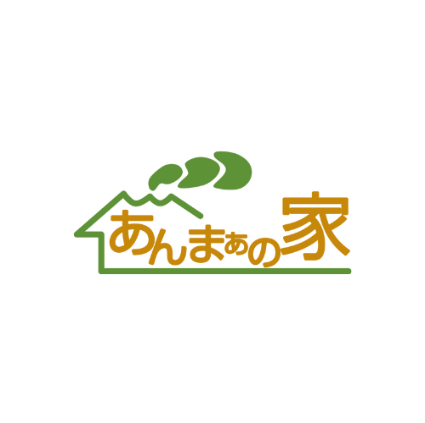 メットライフ財団支援
ホームホスピス　あんまぁの家
7月25日(火)　OPEN‼
※あんまぁの家の見学は1５時～
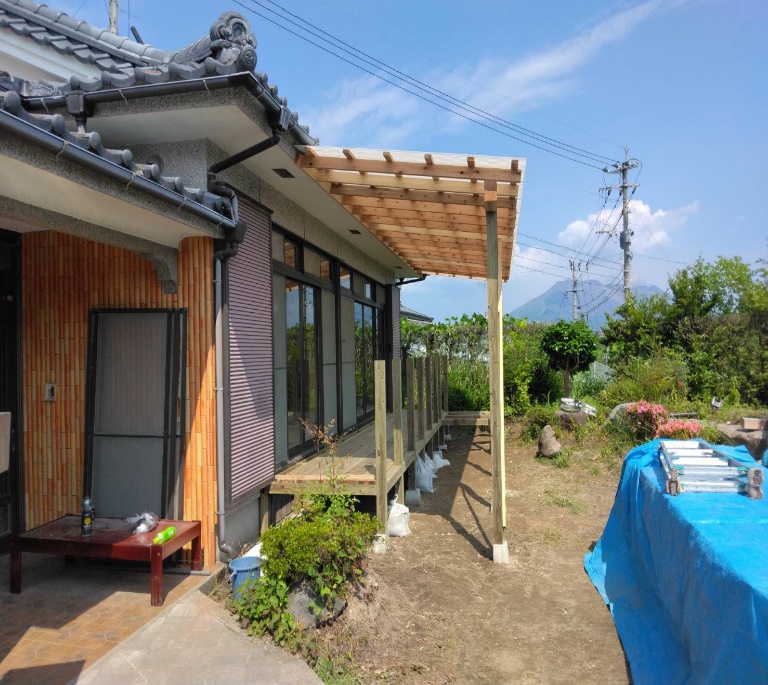 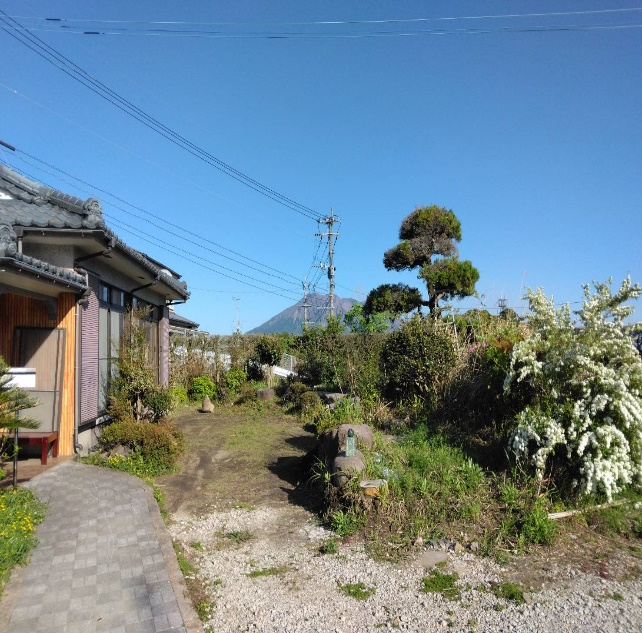 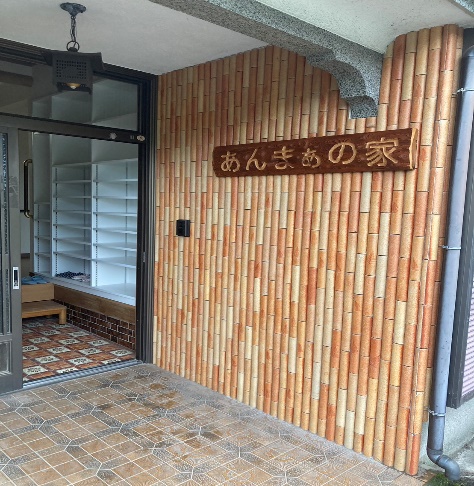 ～内覧会のご案内～
7月21日(金)
22日(土)・23日(日)　

時間：10時～17時
『あんまぁの家』は、様々な理由により自宅での生活を続ける事が困難な方々が、24時間の見守りとケアを受けながら、安心して暮らせるもう一つの「我が家」です。
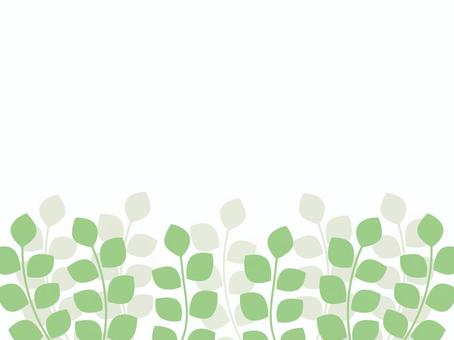 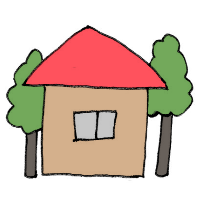 場　所：鹿児島市吉野町443-2
連絡先：090-1197-0117
ご来場お待ちしております。
2023年7月２５日開所式スケジュール予定